Reason for the trip:
Student Org/Competition Team Event Name
Location:
City, State 
Date(s) of the event:
Nov. 1 – 5, 2023
Event web address: https://shpe.org/engage/events/national-convention/
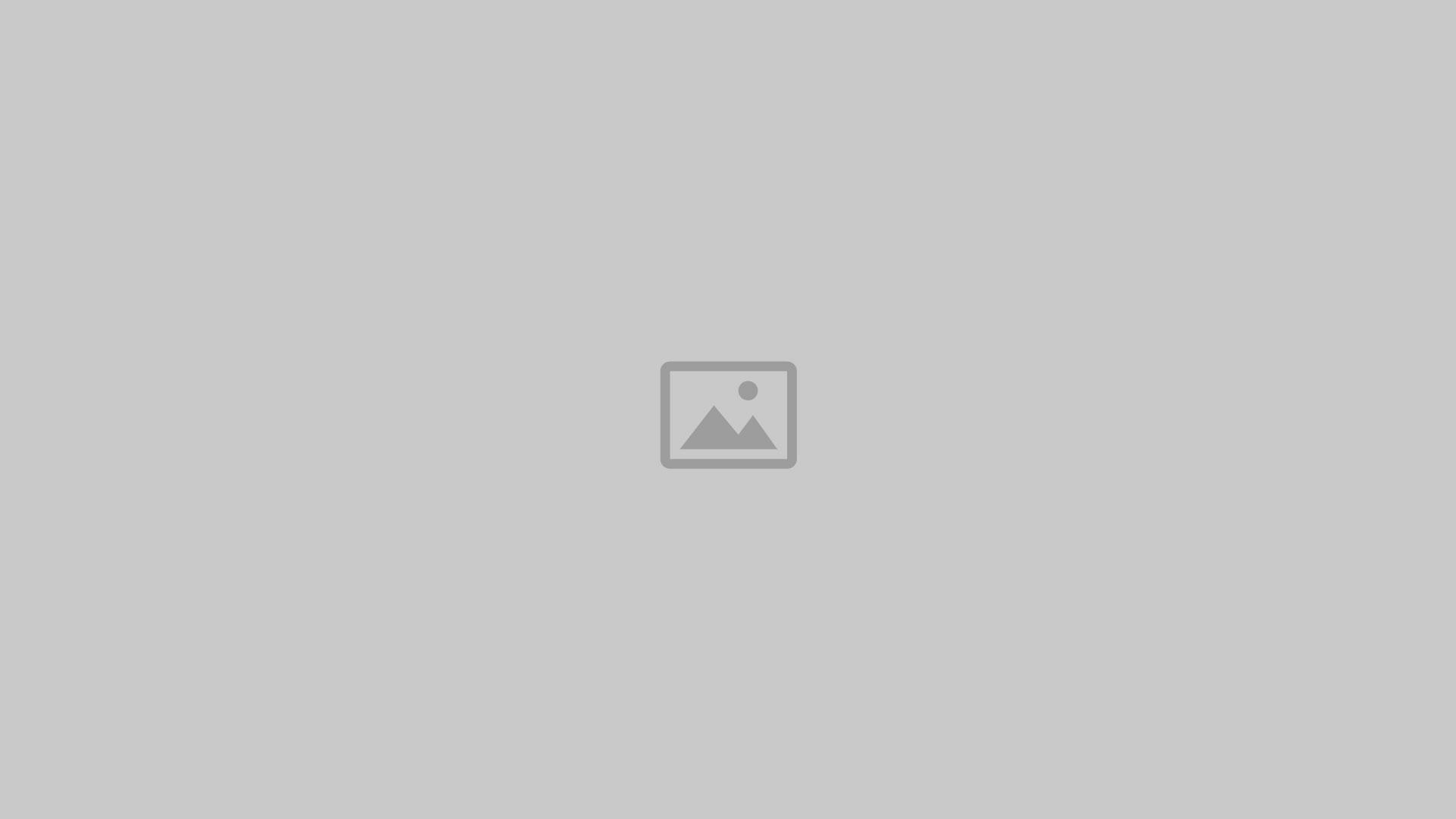 Photo of student at the event
Student’s first & last name
Major (with concentration if applicable)
Expected graduation date: Semester
Does the College of Engineering have your permission to use these materials in the multimedia and promotion?

Yes  	No 		(Circle or highlight one option)
What was your key takeaway from this event?
<Answer>
How did the attendance at this event help advance you towards your career goals?
<Answer>